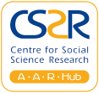 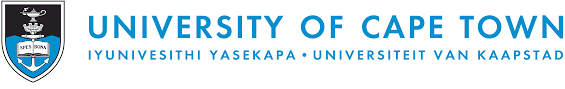 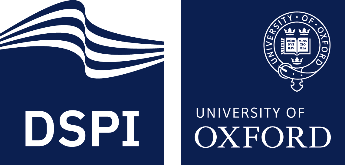 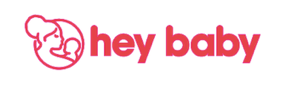 Investing in our future: Supporting pregnant and mothering learners return to school
Presenter: Jane Kelly
Co-authors: Chelsea Coakley, Janina Jochim, Abigail Ornellas, Lulama Sidloyi, Hlokoma Mangqalaza, Lucie Cluver, Elona Toska, and the wonderful HEY BABY team.
Conflict of interest disclosure
I confirm that I have no conflicts of interest to disclose
Adolescent motherhood and schooling in South Africa
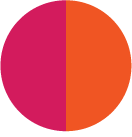 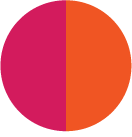 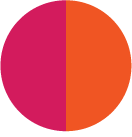 1/3
40%
35-50%
school learners do not finish matric
AGYW mothers before 20 years
adolescent mothers do not return to school
Adolescent motherhood and schooling in South Africa
School dropout can have negative impact on psychological, physical, social and economic health. 
Higher education levels protective for adolescent mothers and their children.
Education sector well-placed to respond to support needs of adolescent mothers.
Department of Basic Education’s Policy on Prevention and Management of Learner Pregnancy in Schools (2021).
Achieving policy goals requires clear evidence and research.

Study aim: Collaborative and systematic research study to conceptualise what pregnant and mother learners need to return to school successfully.
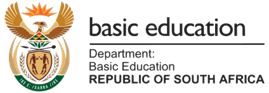 Methods
Quantitative analysis of HEY BABY data
n=1,046 adolescent mothers
Local implementation model
Systematic reviews
Evidence review
School access during pregnancy
Daycare/creche use
Building confidence
Youth-friendly health services
Contraception uptake
SUPPORT PACKAGE
“Facebook newsfeeds from the future”
“Dreamy care package”
Collaborative intervention mapping &
priority setting
Participatory design Incubators: What pregnant & young mothers need
n=13 young research advisors
Contributing departments 
input/
support
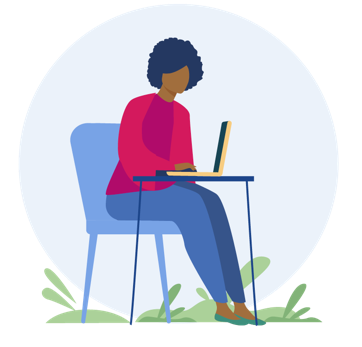 Findings
Evidence review
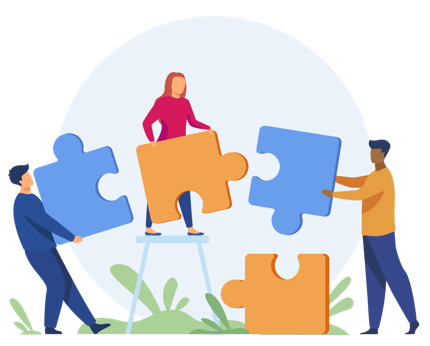 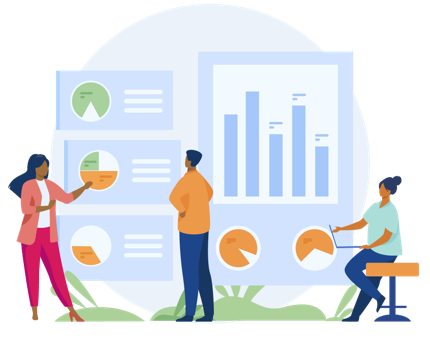 Quantitative analysis
Participatory design incubators
Evidence review: Implementation lessons
Engage with caregivers, partners and other family members.
Address stigma and debunk common myths around adolescent pregnancy.
Providing health programmes in school settings acceptable and feasible.
Young people place considerable trust in their peers.
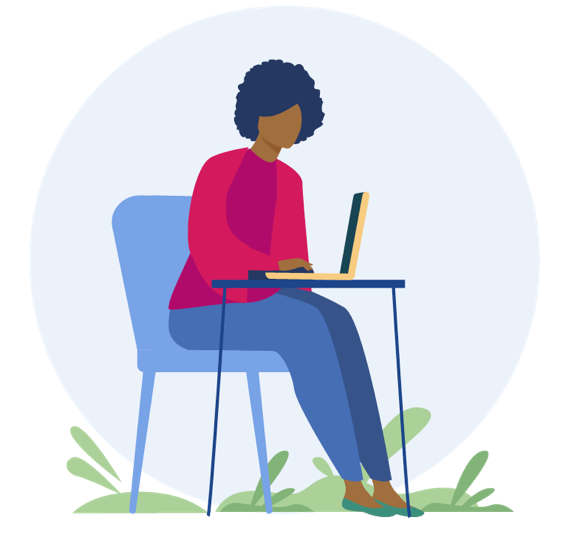 School access during pregnancy
Quantitative analysis findings
School return
40% –> 92%
Daycare crèche use
School progression
37% -> 79%
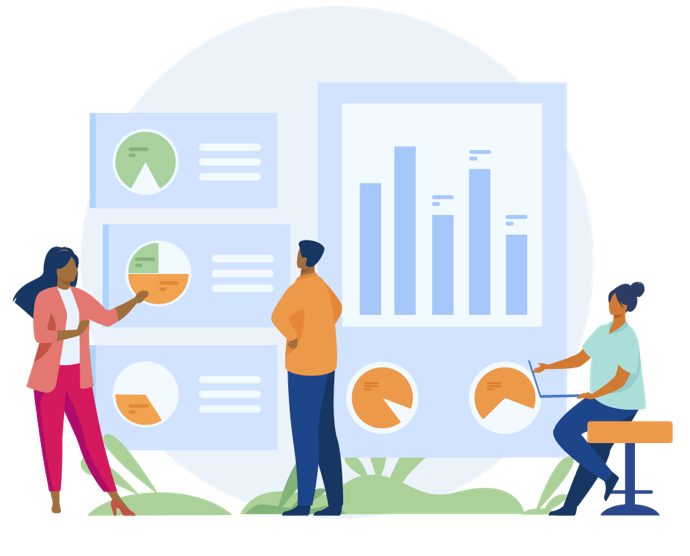 Building confidence
Condom use
55% -> 66%
Youth-friendly health services
School leadership and teachers
"When I was going to give birth, I stayed for a short while and then decided to go back to school during examinations. And then the deputy president from school handled all of that“.
Participatory design incubator findings
Social workers 
"There should be a link between social worker at clinic and school.“
Peer networks
“I was not too behind at school, because I went back and I [caught] up because my friend...would bring me homework’s and things they were doing at school”.
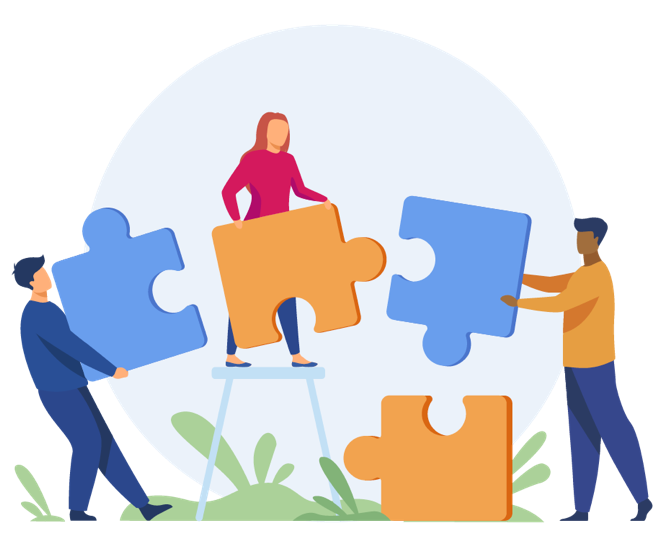 Childcare access
“Anathi will continue schooling and Hlumisa she will be in need of government support towards Hlumisa’s care guidance while she is at school."
Pregnant and mother learner falls within an interdependent network of relationships and systems. 
An intervention’s success is contingent on these key relationships and interlinking systems being taken into consideration.
Recommendations
Family members
Social services
Broader Community
Health systems
Caregivers
Peers
Partners
Schooling
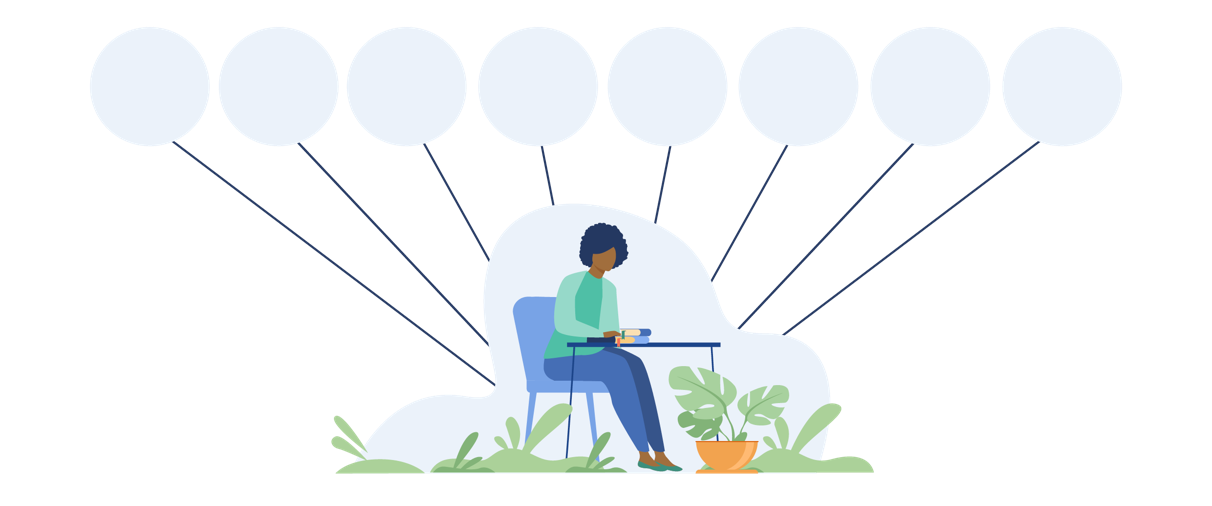 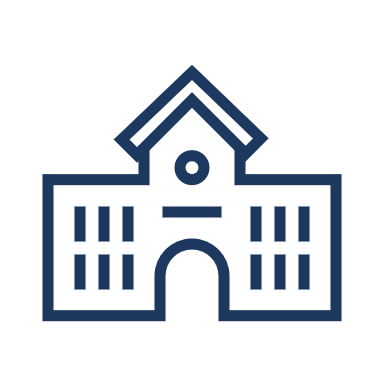 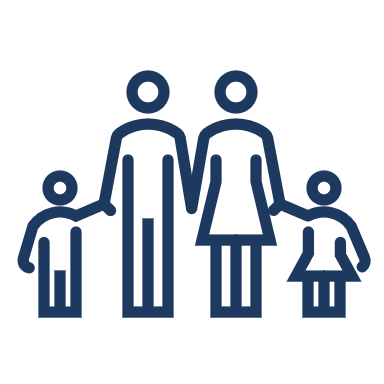 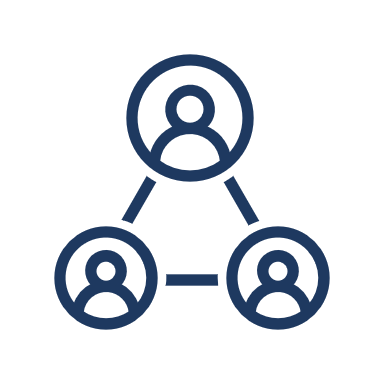 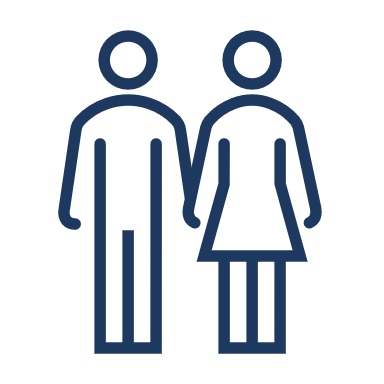 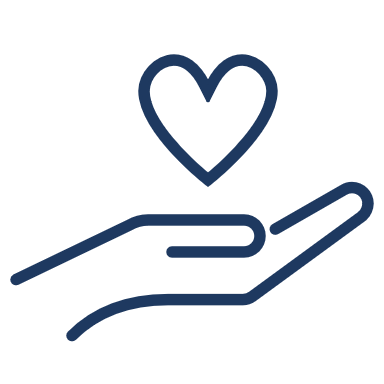 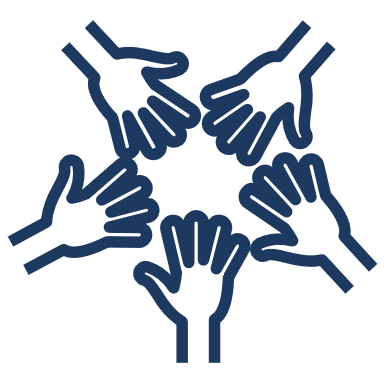 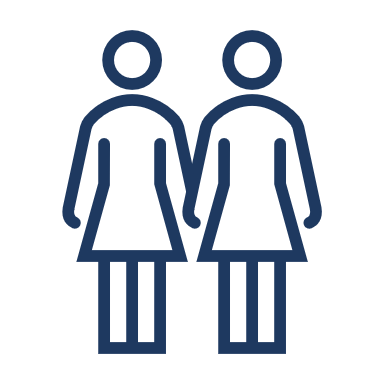 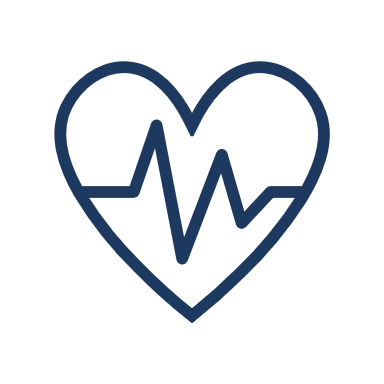 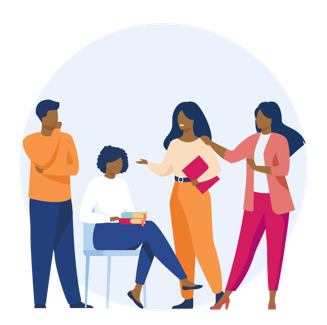 Recommendations
Active support in the school system
Creating a learning environment free of stigma and
discrimination, and that is supportive, positive and enabling.
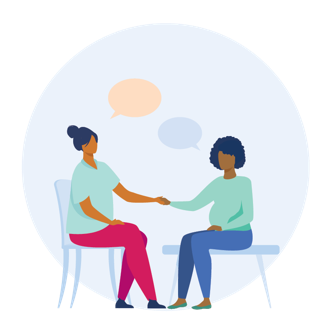 Recommendations
Case management
Support should be anchored, initiated and facilitated by central and relatable individual within school staff who has sufficient responsibility and autonomy and is supervised by existing school governance and management structures.
Recommendations
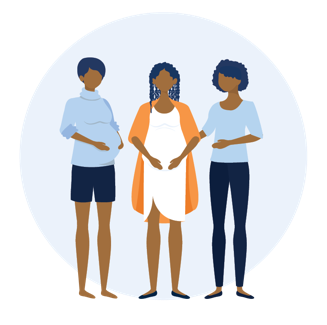 Creating safe spaces for candid and genuine exploration of issues and challenges young people may be facing.
Peer-based support
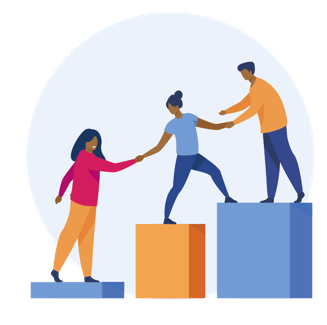 Recommendations
Partnerships and referral mechanisms
Forming strategic partnerships with the social and health sector and instituting strong referral mechanisms.
Conclusions
Feasibility and acceptability of recommendations should be explored.
Integration opportunities should be identified, and where not possible to implement all recommendations, prioritised through stakeholder engagements.
Intervention should involve strong monitoring and evaluation mechanisms, implementation-science research, and costing analysis to support scale-up.
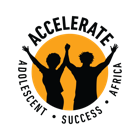 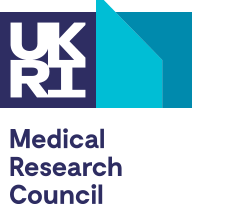 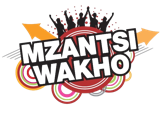 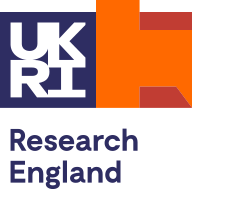 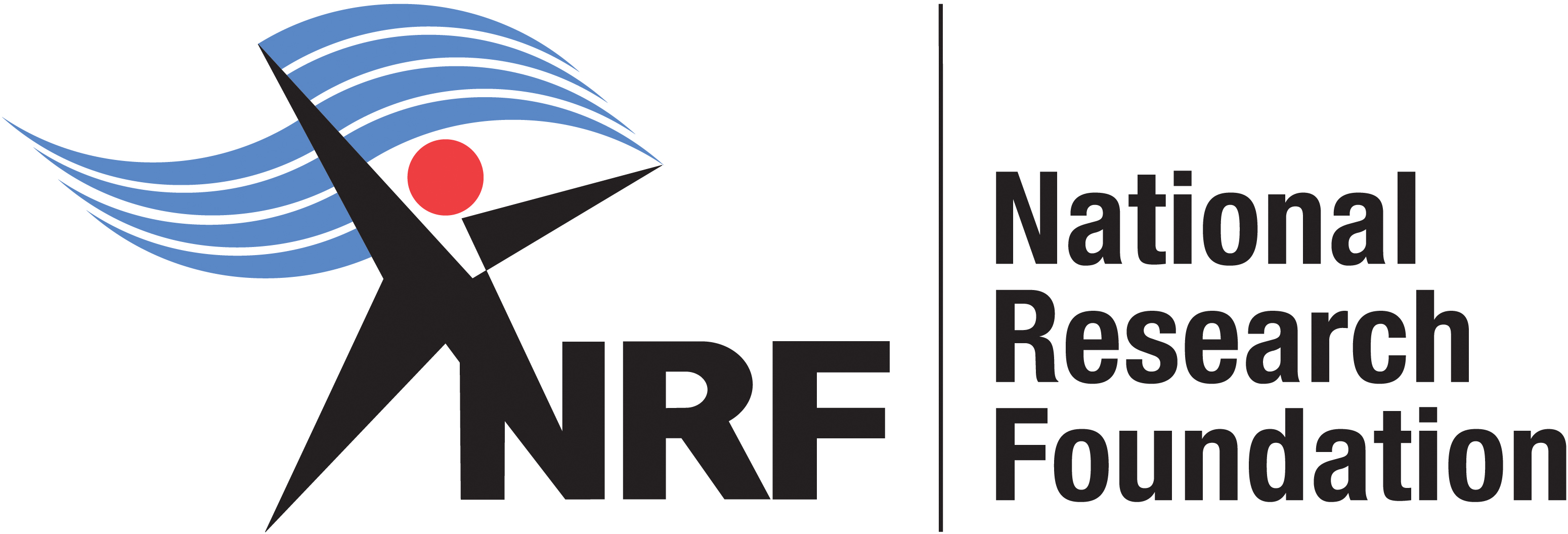 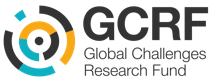 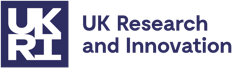 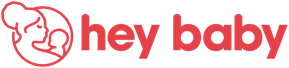 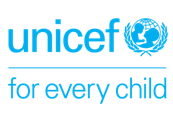 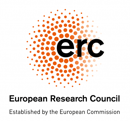 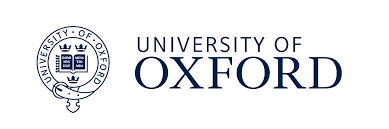 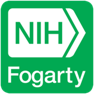 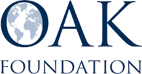 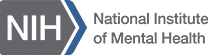 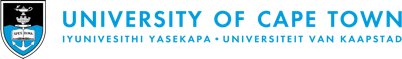 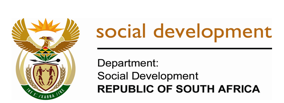 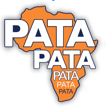 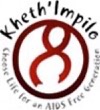 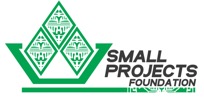 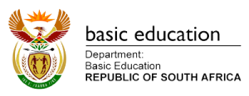 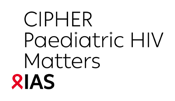 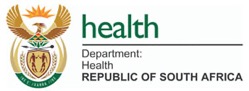 Thank you!
Thank you to the HEY BABY team, our partners and our funders.